Willkommen
zum ElternabendThema: Differenzierte Mittelstufe
Differenzierte Mittelstufe
Organisation:
Mittelstufenkoordinatorin:
Ellen Amberg, StD‘

Bei Rückfragen wenden Sie sich bitte gerne an mich:		
ab@ohg.monheim.de
Differenzierte Mittelstufe
Die Differenzierte Mittelstufe
		= Wahlpflichtbereich (WP) II

Information über die Unterrichtsangebote in der Jahrgangsstufe 9 & 10 am OHG…
Differenzierte Mittelstufe
ZIELE der Differenzierung:
Schwerpunktbildung (Interesse / Begabung) im Hinblick auf die drei Aufgabenbereiche der S II
♦ sprachlich-literarischer Bereich
	(Französisch, Italienisch, Deutsch projektorientiert)
♦ gesellschaftswissenschaftlicher Bereich
	(Erdkunde projektorientiert, WiPo projektorientiert)
♦ mathematisch-naturwissenschaftlicher Bereich (Informatik, Bio-Chemie)
♦ NEU: musischer Bereich (Musik projektorientiert)
Lernen in fächerübergreifenden Zusammenhängen
Differenzierte Mittelstufe
… die Bedeutung des Differenzierungsfaches
 Leistungsnachweise

	►  4 Klassenarbeiten pro Jahr   (2 / 2)
	►  versetzungswirksam als Fach der Fächergruppe II          	(‚Nebenfach‘)

 angelegt als zweijähriges Kursprogramm
 durchgehende Belegung verpflichtend!
Differenzierte Mittelstufe
Zur Erinnerung…    	…die Sprachenfolge
   5                7                   9                	EF
															
   ●  Englisch	   ►Latein 	        	►Französisch     	 ► Italienisch 	
				   ►Französisch 	►Italienisch 		     (neueinsetzend)
														 ► Spanisch
									►Bio-Chemie   		     (neueinsetzend)
			 		        			►Informatik			 
				 	        			►Deutsch projektorientiert
									►Erdkunde projektorientiert
									►WiPo projektorientiert
									►Musik projektorientiert

Es gibt keine Garantie, dass die Kurse aus der Jgst. 9 in der Oberstufe fortgesetzt werden! Dies hängt vom Ausgang der EF-Wahlen ab.
Differenzierte Mittelstufe
WP II	              			Das Angebot		Wo-Std.

3. Fremdsprache			► Französisch		(2-3 Std.)
				► Italienisch		(3 Std.)


Math./ Nat. 			► Bio-Chemie		(2 Std.)
					► Informatik		(2 Std.)

Sprachlich-künstlerisch-musisch	► Deutsch projektorientiert 	(2 Std.)
				► Musik projektorientiert 	(2 Std.)

Gesellschaftswissenschaft		► Erdkunde projektorientiert	(2 Std.)
				► WiPo projektorientiert	(2 Std.)
	
WICHTIG: Der Französisch-Kurs wird mit mindestens 10 TeilnehmerInnen,
der Italienisch-Kurs mit mindestens 20 TeilnehmerInnen, alle
		 anderen Kurse mit mindestens 22 TeilnehmerInnen eingerichtet!	
Es wird im Rahmen einer Fächervielfalt maximal ein Kurs pro Fach eingerichtet – außer in Informatik (bis zu zwei Kurse). Die Teilnehmerzahl in allen Kursen ist begrenzt.
Differenzierte Mittelstufe
WP II                         … Wahl und Termin

Einrichtung der Kurse hängt vom Ergebnis der    Wahlen ab!!!

	►   Erstwahl (1) + Ersatzwahl (2) + Ersatzwahl (3)
		Nur vollständig ausgefüllte Wahlzettel sind gültig!

	☻  Abgabe der Wahlbögen bitte (spätestens) bis
		              Freitag, 24. März 2023
            an die Klassenlehrerin/ den Klassenlehrer!!!
Nun stellen sich die einzelnen Differenzierungsfächer vor…
Italienisch: 				Frau SchmidtFranzösisch: 			Frau BeckmannDeutsch projektorientiert:		Herr SchützMusik projektorientiert:		Frau HüskensInformatik:				Herr SanhajiErdkunde projektorientiert: 	Frau WernerWiPo projektorientiert:		Herr GötzingerBio-Chemie:			Frau LückeBitte stellen Sie Fragen direkt an den jeweiligen Fachlehrer!
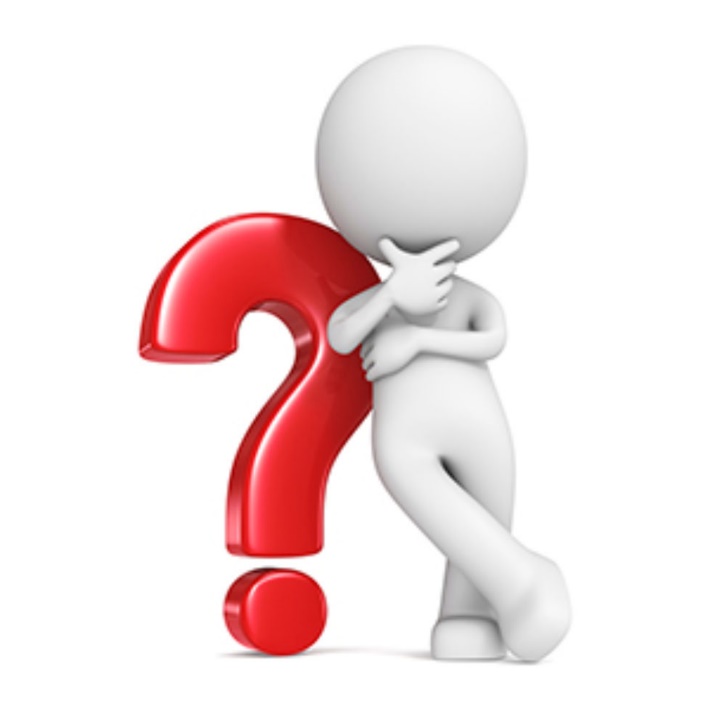 Gibt es nochFRAGEN AN MICH???
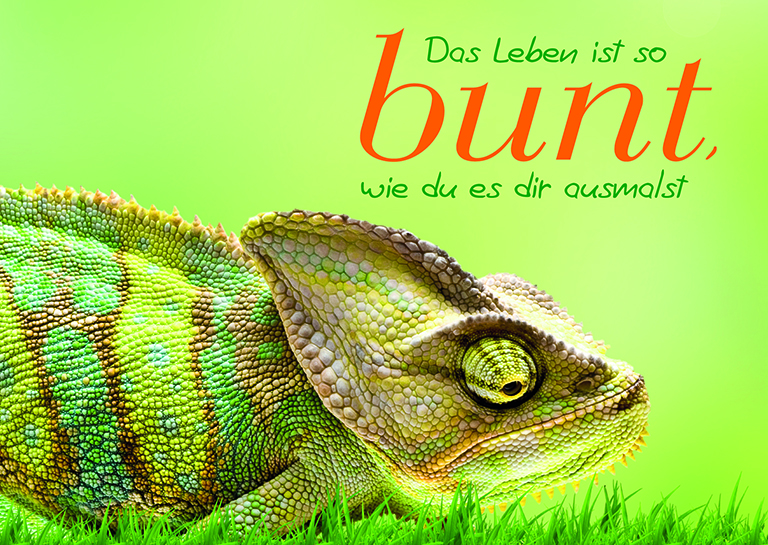 Vielen Dank für das Interesse!